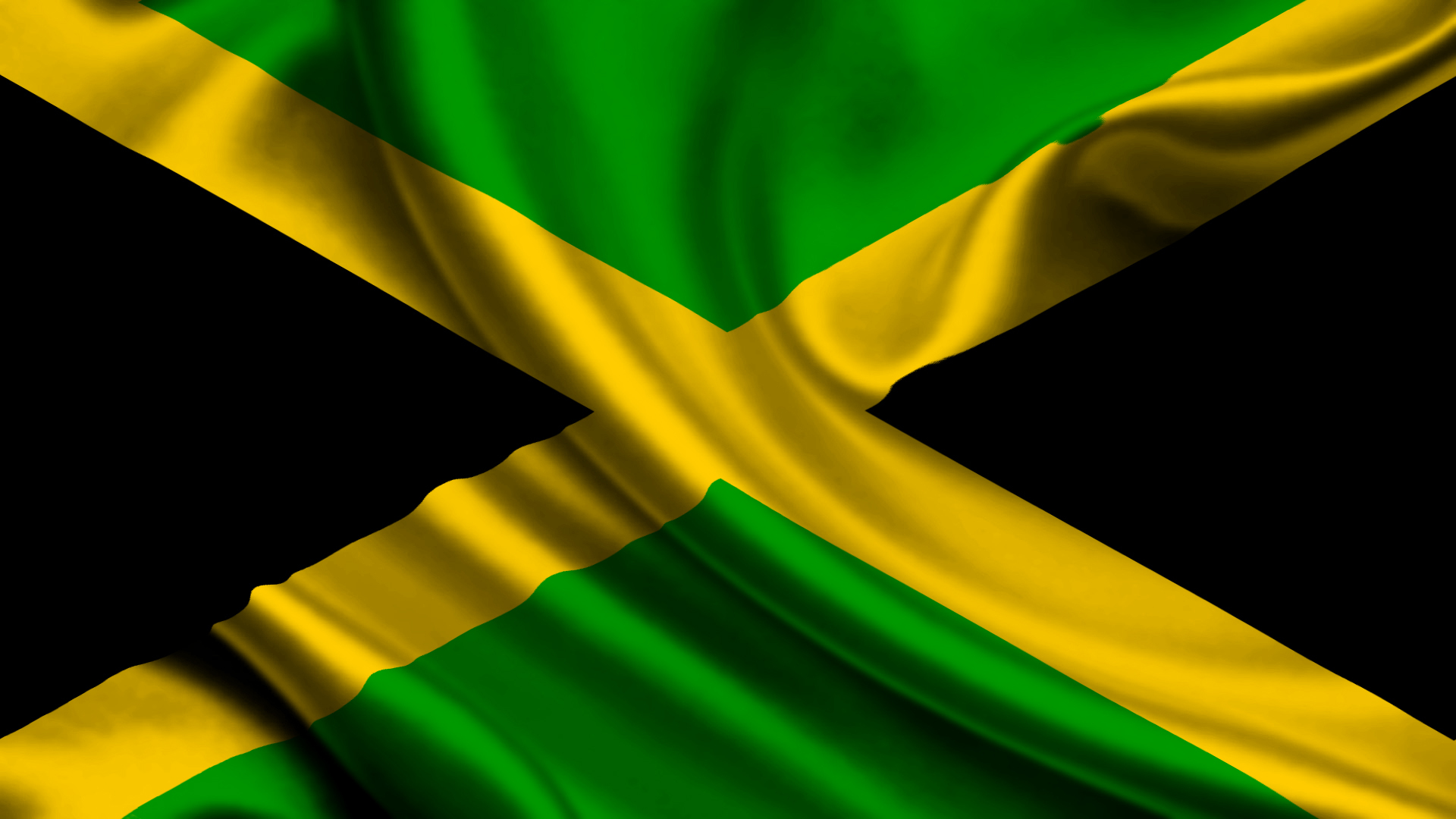 Ямайська валютна система
Ямáйська вал́ютна систéма- ця система передбачає відмову від ряду принципів Бреттон-Вудської валютної системи, передбачаючи повну демонетизацію золота  і остаточний перехід до використання як світових грошей виключно національних валют та міжнародних розрахункових одиниць — спеціальних прав запозичення, які випускає МВФ.
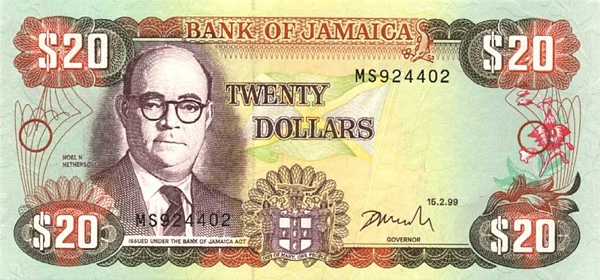 Основні принципи Ямайської системи:

відмова від встановлення офіційної ціни на золото і золотих паритетів; припинення розміну доларів на золото; дозвіл купівлі-продажу золота за ринковими цінами; право вибору країнами будь-якого режиму валютного курсу; визнання плаваючих валютних курсів на підставі ринкових механізмів (вільна торгівля валютою); надання повноважень МВФ з нагляду за валютною політикою країн-членів.
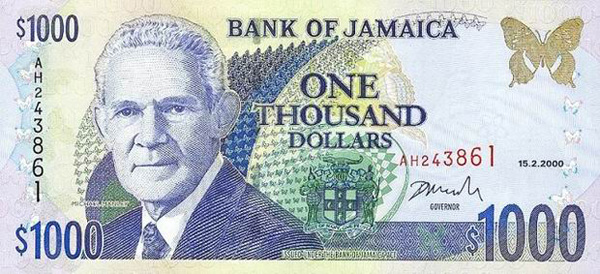 Функції

Система коригування плаваючих курсів
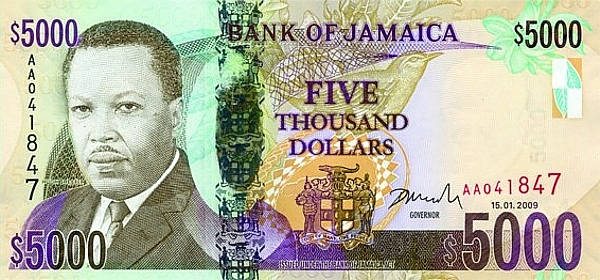 Переваги

Система дозволяє забезпечити довгострокову гнучкість валютних курсів , необхідну для вирівнювання платіжних балансів, і короткострокову стабільність для стимулювання міжнародної торгівлі і фінансів
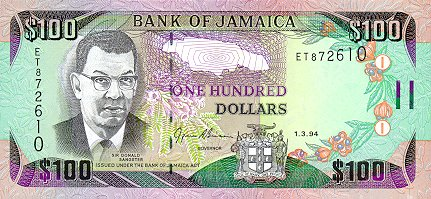 Недоліки 

Відмова від фіксованих валютних курсів означає відмову від механізмів стримування інфляції 
Непостійність і різка мінливість валютних курсів при введенні режимів «вільного плавання»
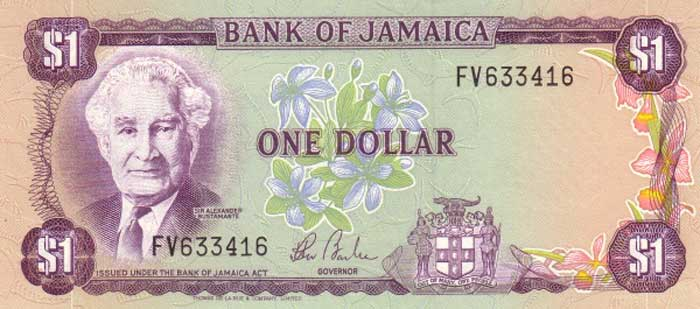 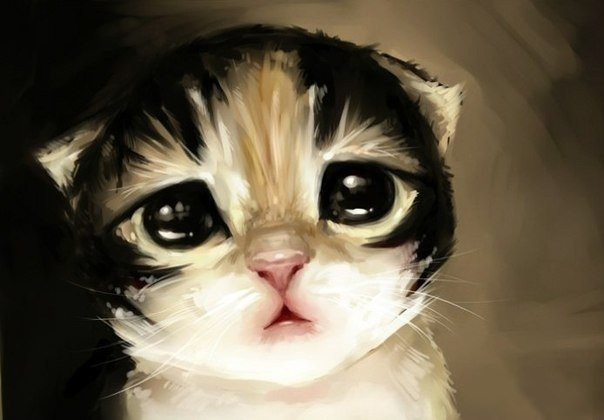 Дякую за увагу 